Genres
By Anna Tomlinson
Dystopian: relating to or denoting an imagined state or society where there is great suffering or injustice.
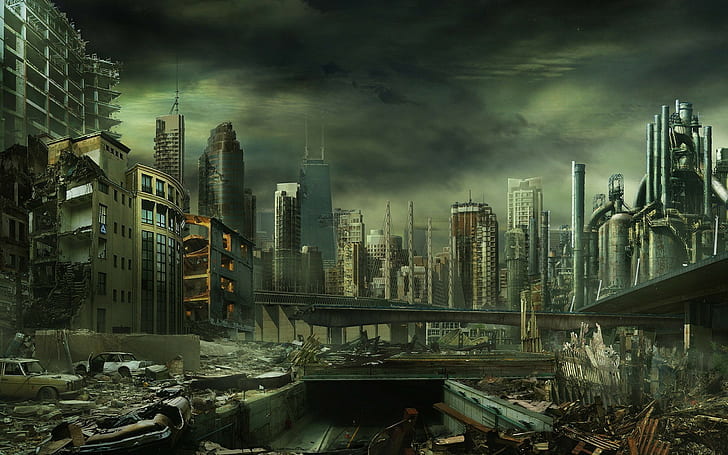 Dystopian Books: Maze Runner, The Hunger Games, and Divergent.
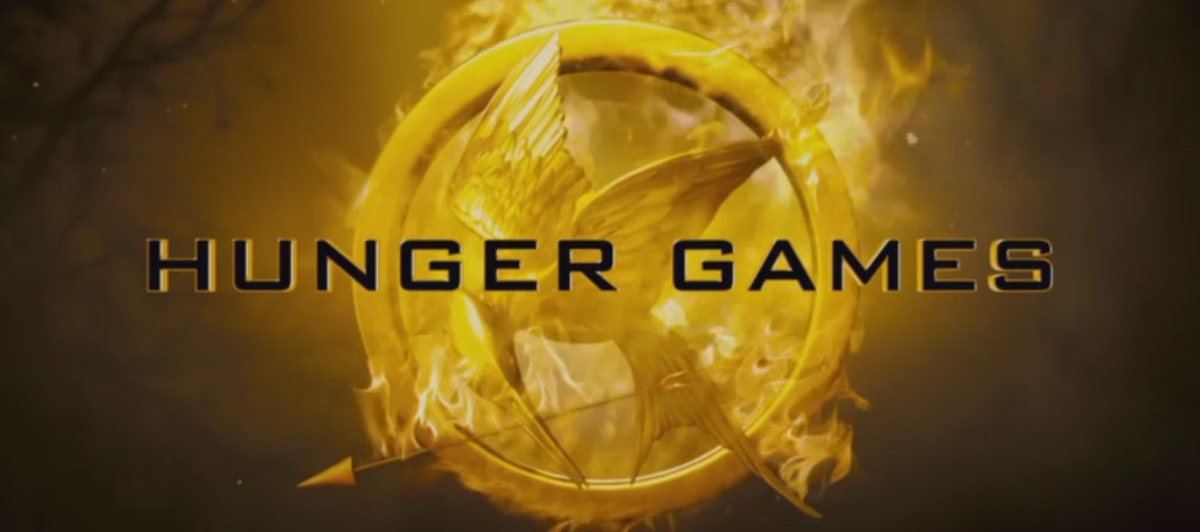 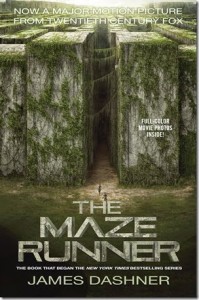 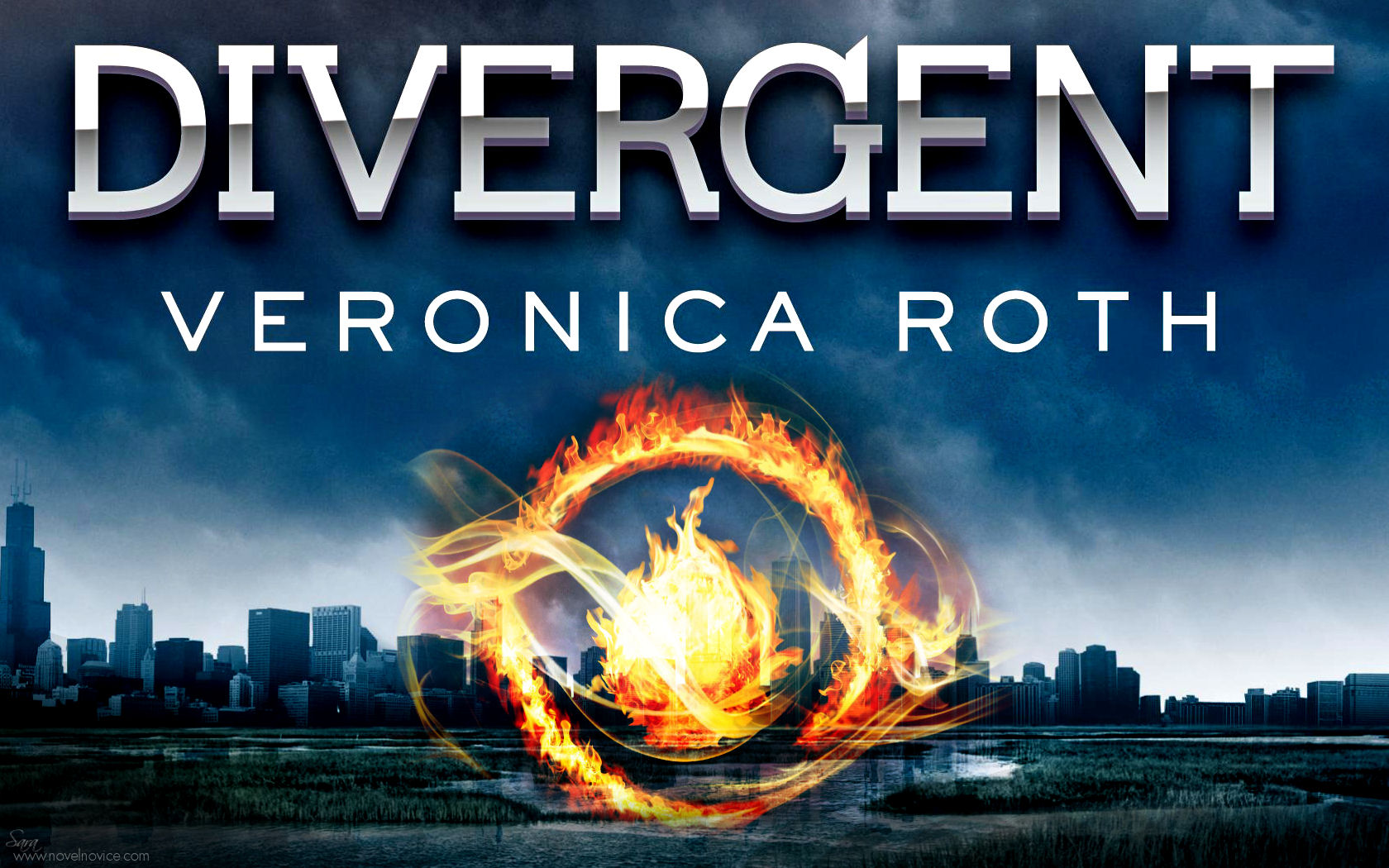 Action and Adventure: featuring characters involved in exciting and usually dangerous activities and adventures
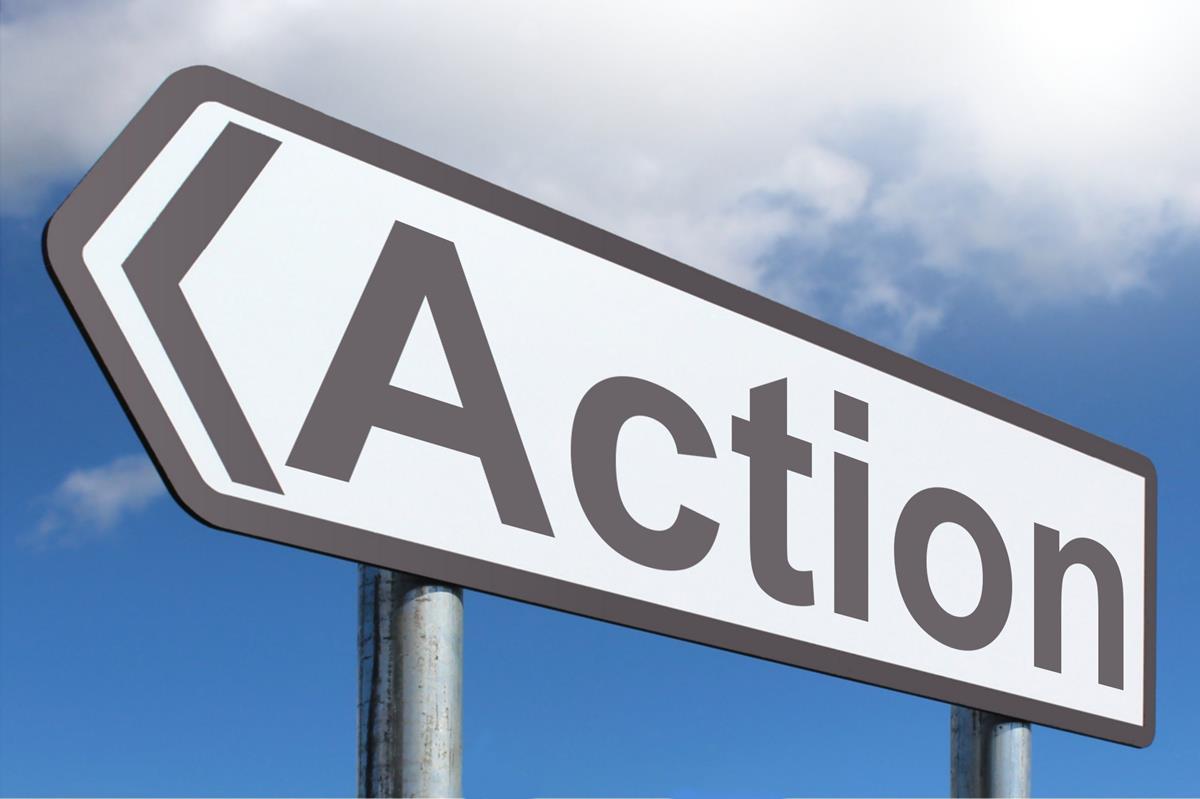 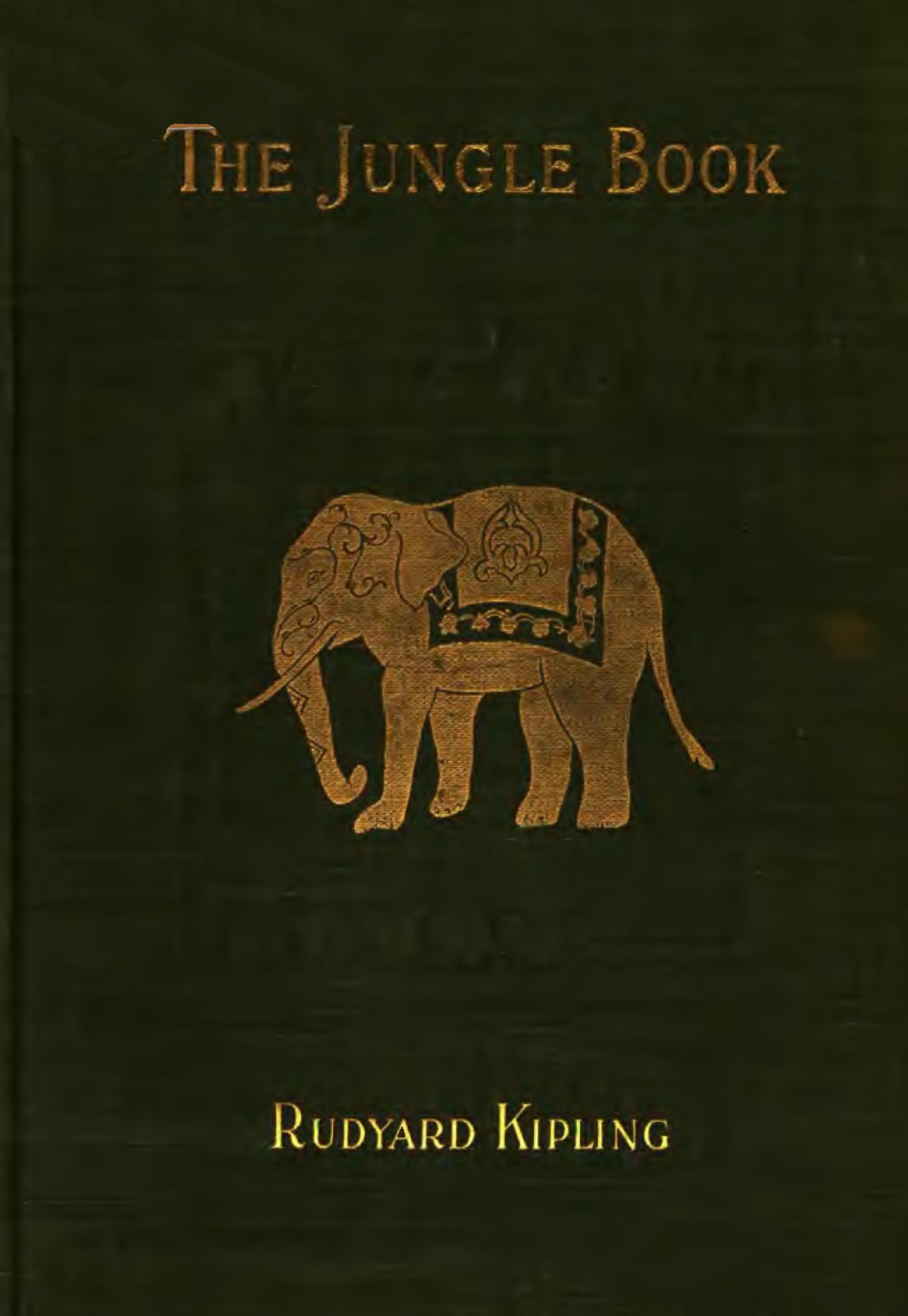 Action and Adventure books: Journey to the Center of the Earth, Hatchet, and The Jungle Book.
Fantasy: he faculty or activity of imagining things, especially things that are impossible or improbable.
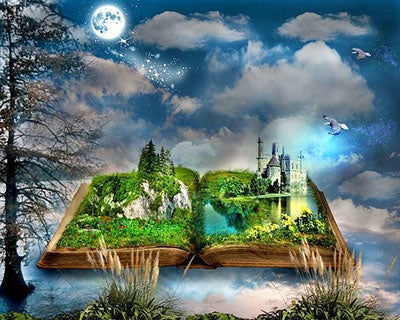 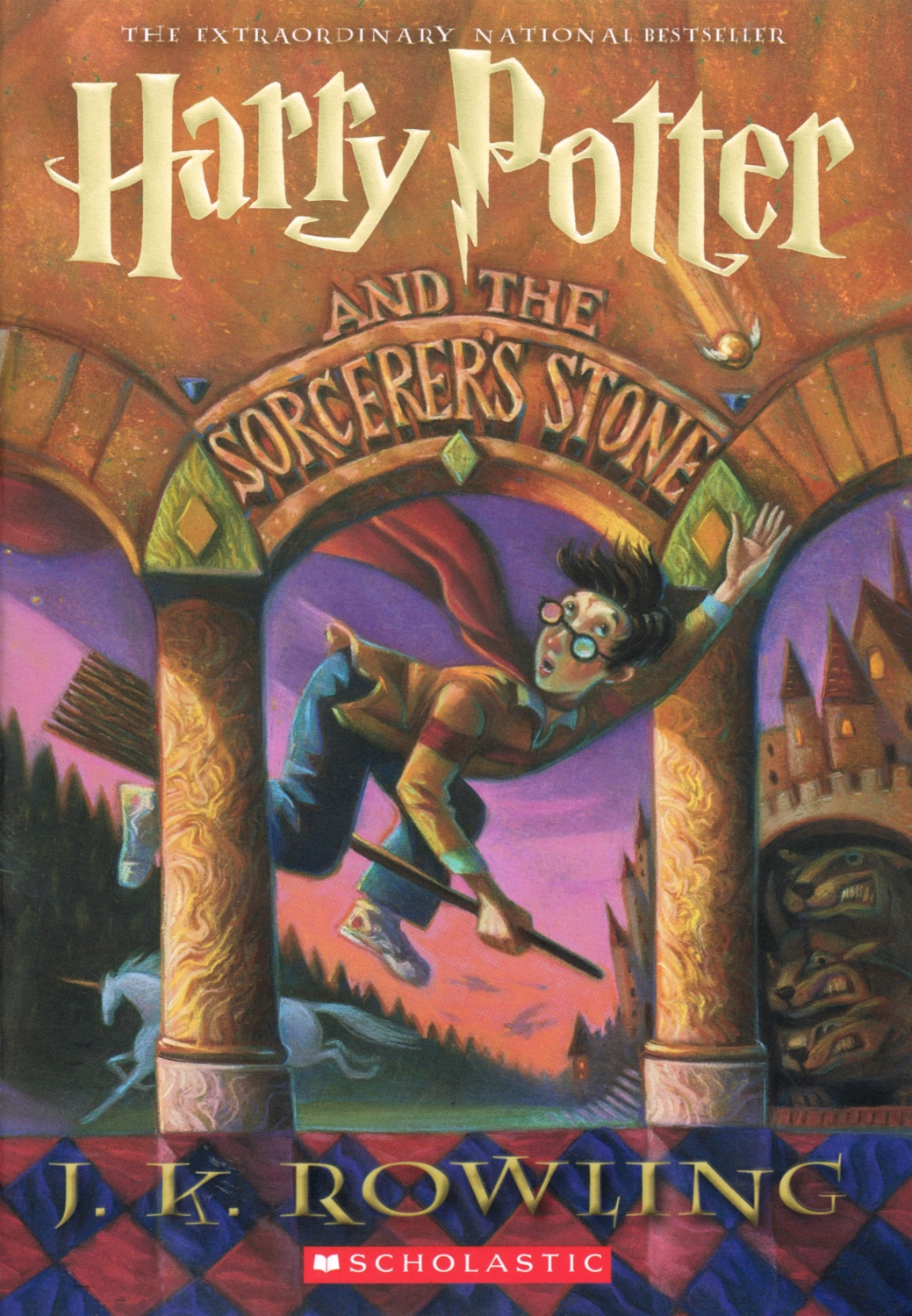 Fantasy Books: Harry Potter, Lord of the Rings, and Eragon.
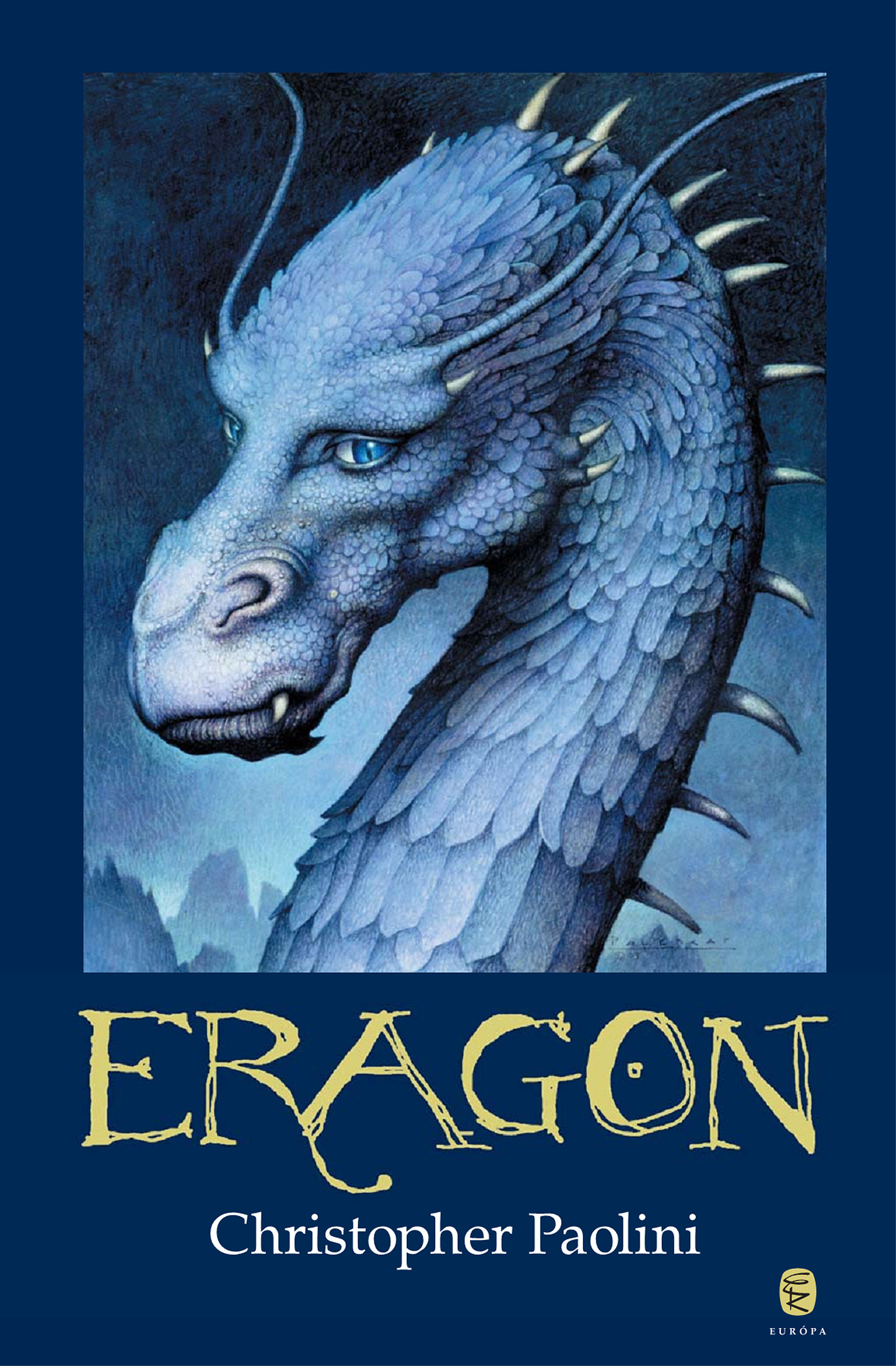 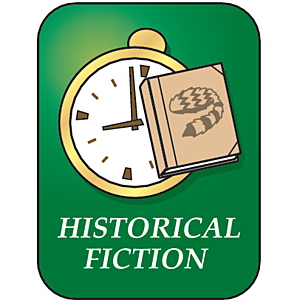 Historical Fiction: genre in which the plot takes place in a setting located in the past.
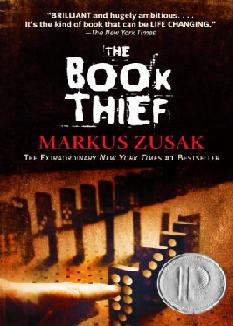 Historical Fiction books: My Lady Jane, Where the Crawdads Sing, and The Book Thief.
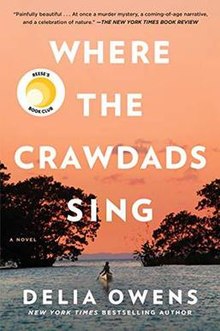 This Photo by Unknown Author is licensed under CC BY-SA
Horror: an intense feeling of fear, shock, or disgust.
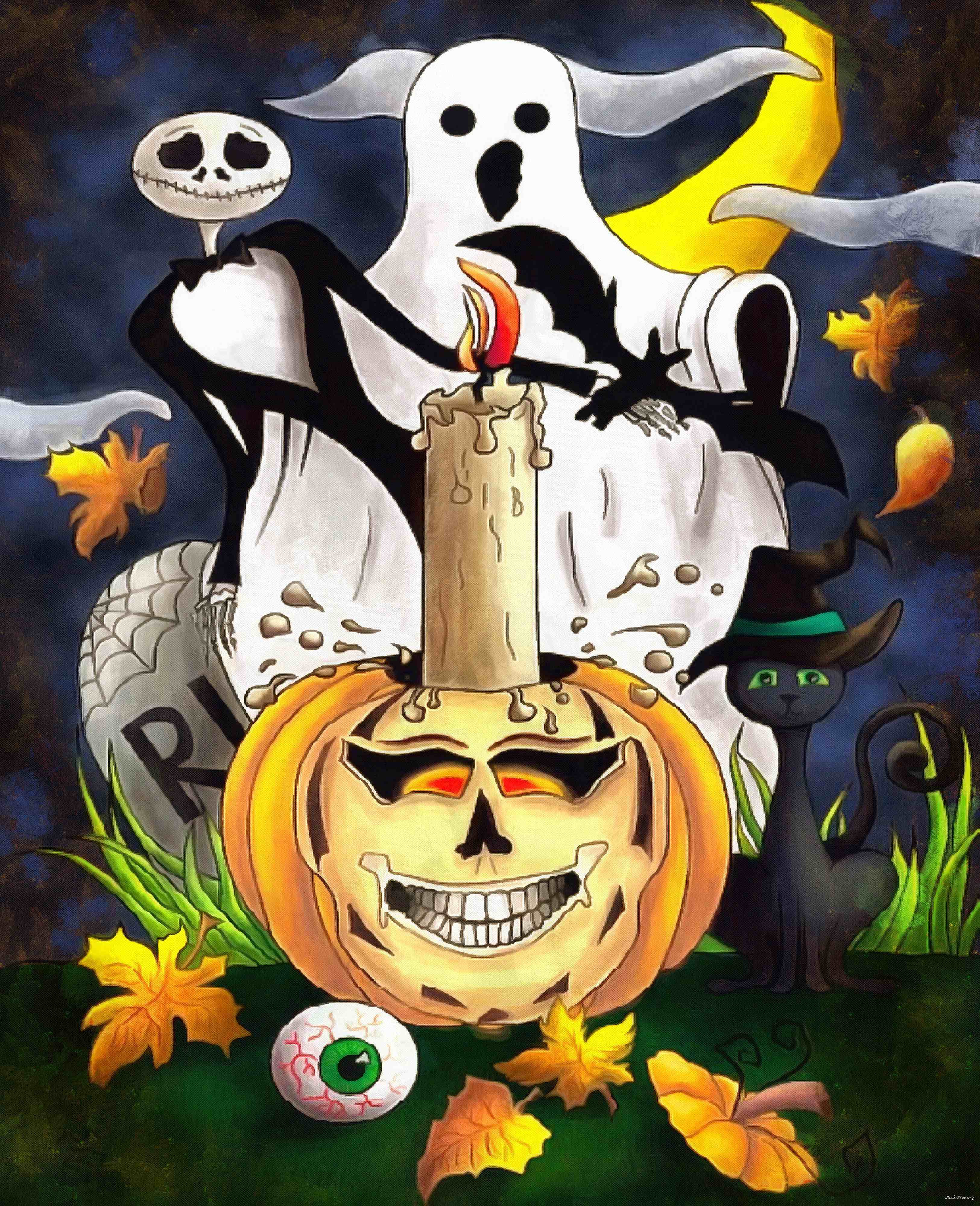 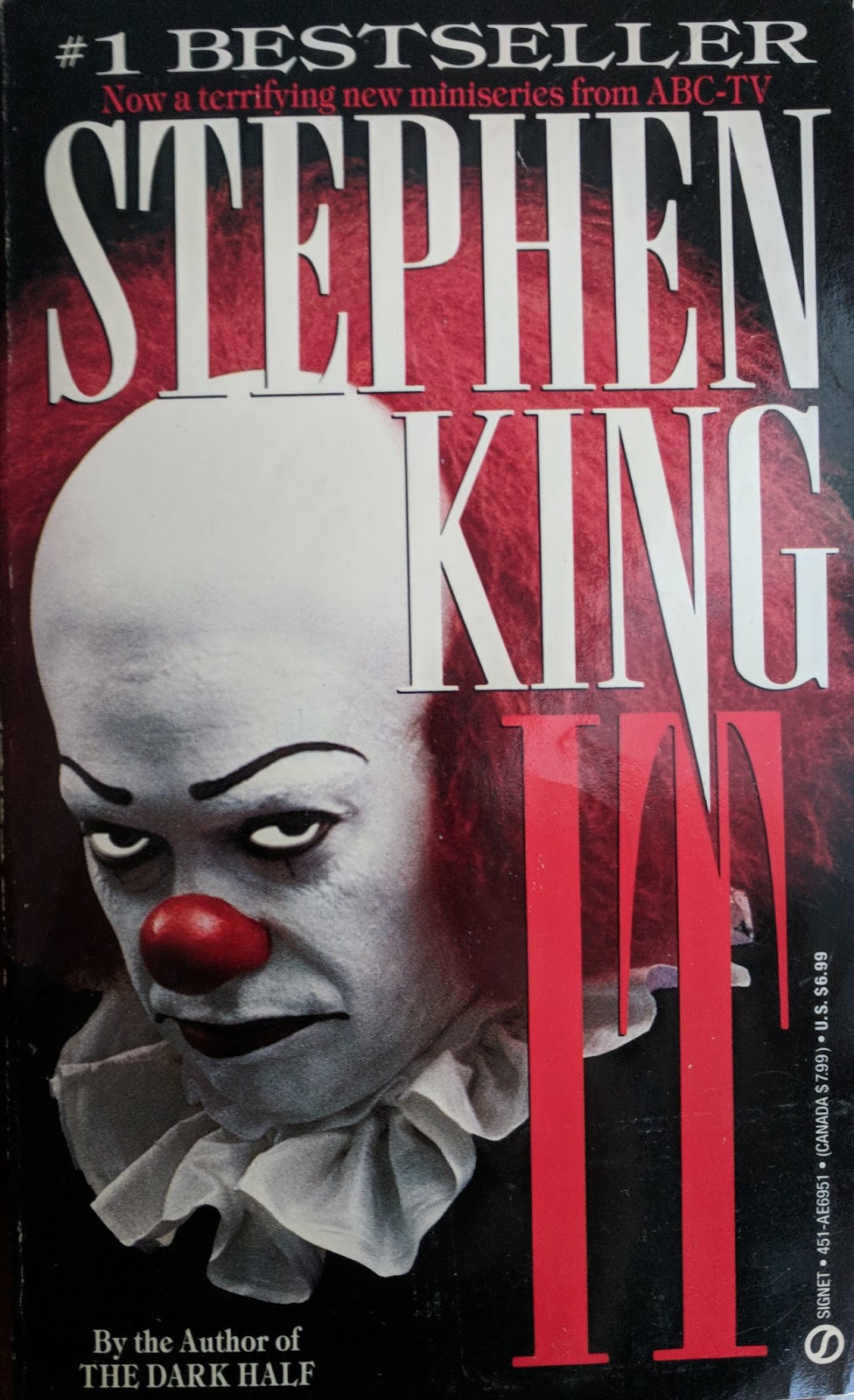 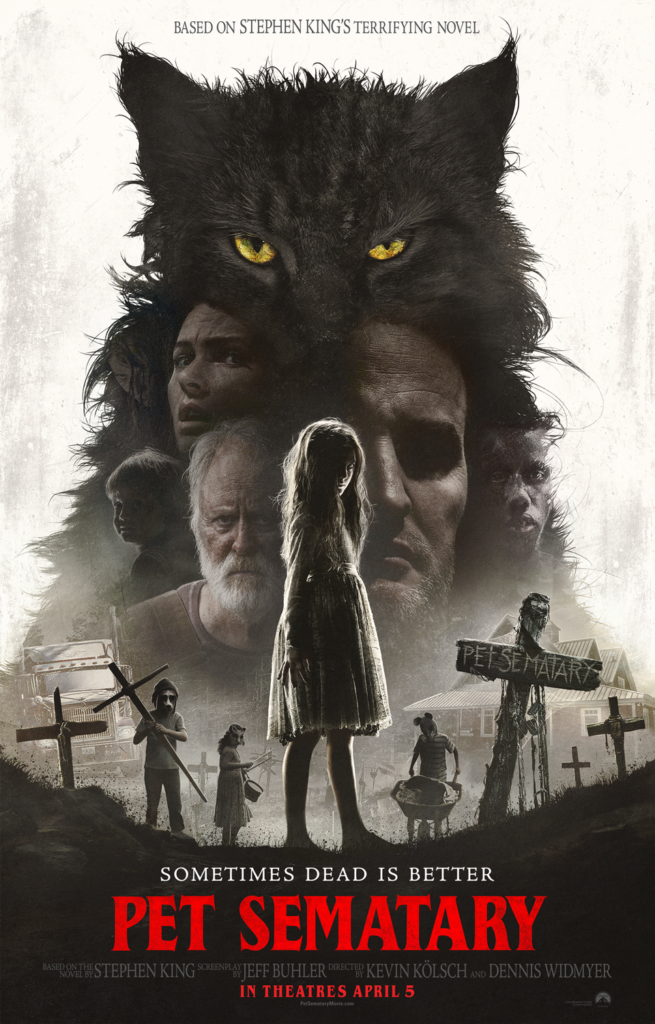 Horror books: Pet Cemetery, It, and The Haunting of Hill House.
Romance: a feeling of excitement and mystery associated with love.
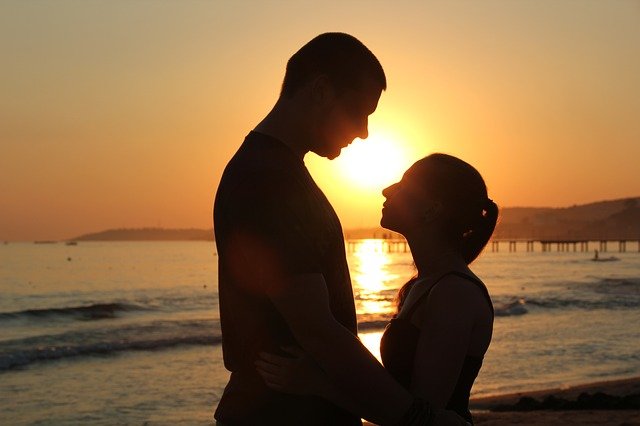 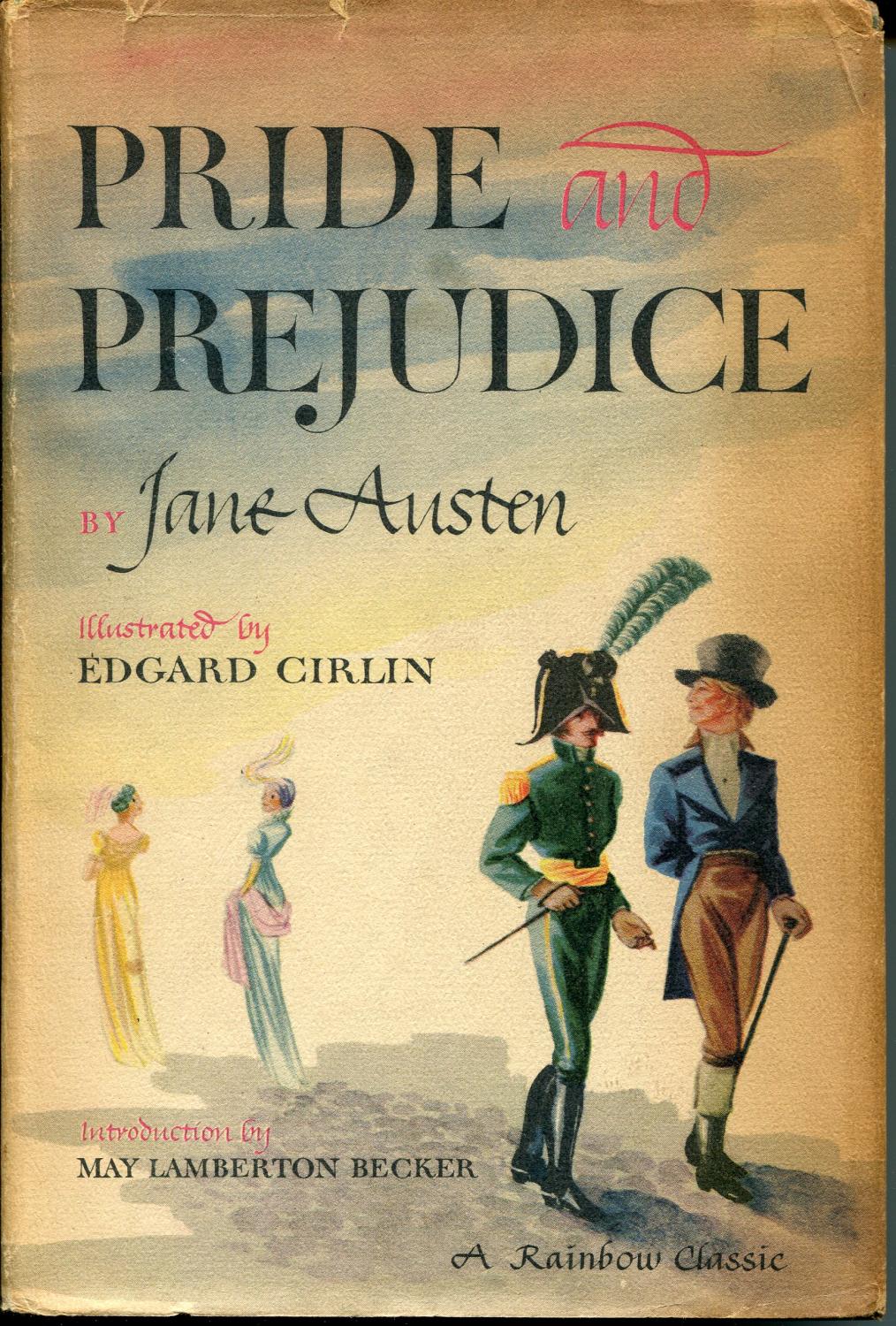 Romance Books: The Wedding Date, Pride and Prejudice, and The Notebook.
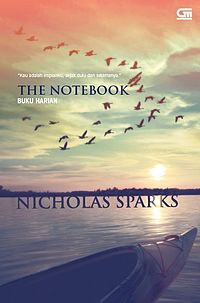 Biographies: an account of someone's life written by someone else.
 Autobiographies:  an account of a person's life written by that person.
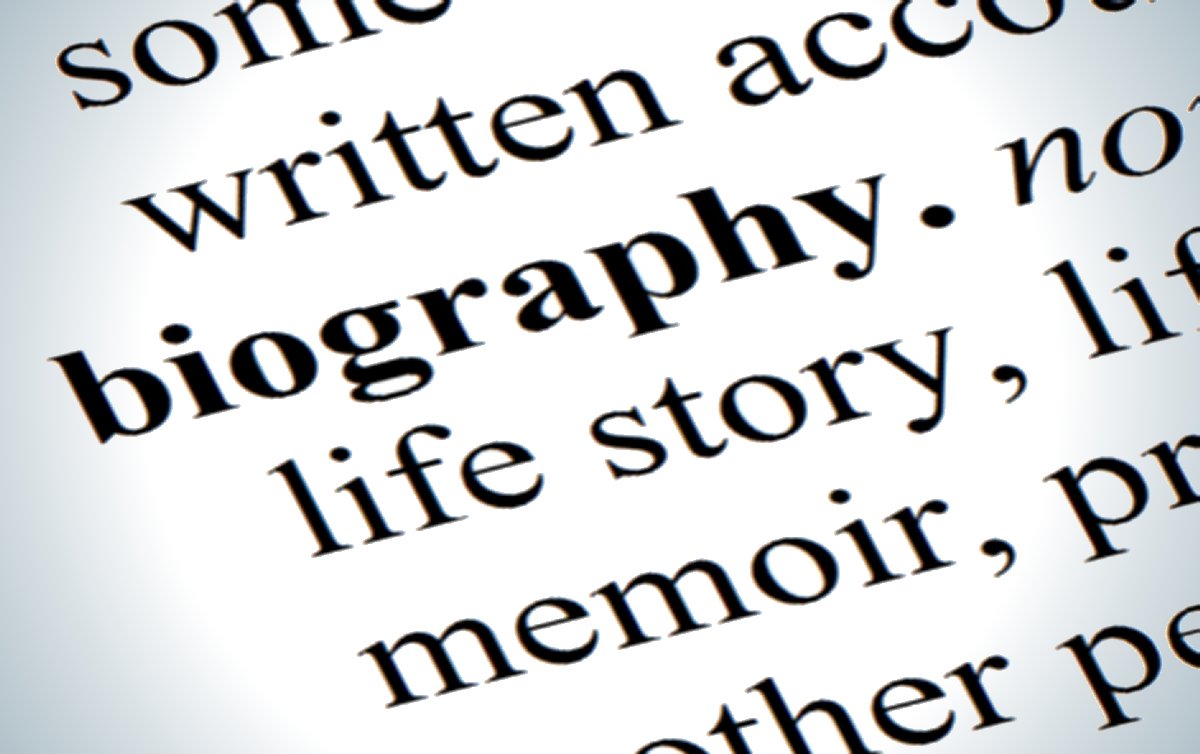 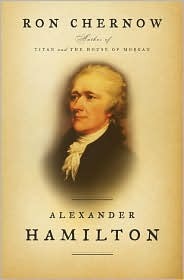 Biographies books: Alexander Hamilton by Rob Chernow and Churchhill: A Life by Martin Gilbert 

Autobiographies books: The Diary of Anne Frank and Malcolm X.
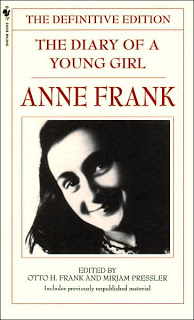